Фестиваль педагогических идей «Открытый урок»
конкурс «ПРЕЗЕНТАЦИЯ К УРОКУ»
Презентация к уроку
«Клавиатура – инструмент писателя»
5 класс
(учебник: «Информатика и ИКТ» начальный уровень
 под редакцией Макаровой Н. В. )
Разработчик:
Шаманская Светлана Владимировна,
учитель информатики  МБОУ «СОШ № 8» г. Братска
РАЗМИНКА
устройства ввода информации
устройства вывода информации
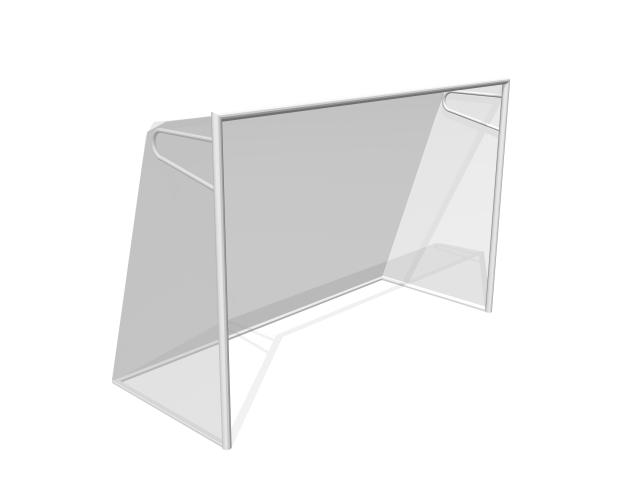 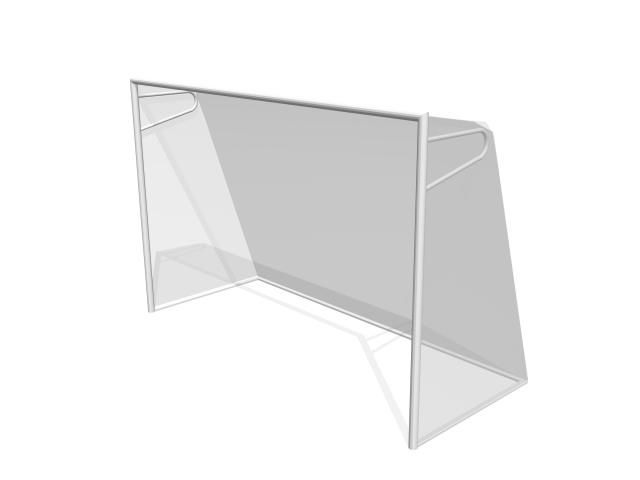 ?
принтер
мышь
колонки
сканер
микрофон
клавиатура
клавиатура
клавиатура
монитор
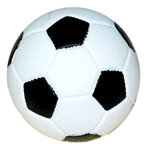 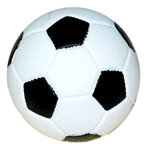 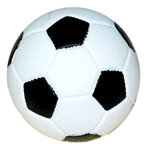 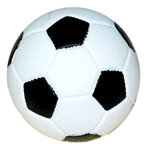 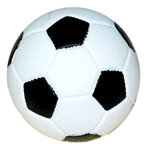 Ребята, вы ничего особенного не заметили?
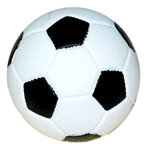 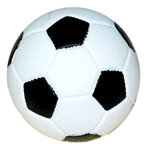 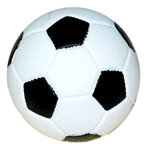 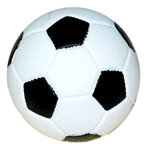 С чем это может быть связано?
ТЕМА УРОКА
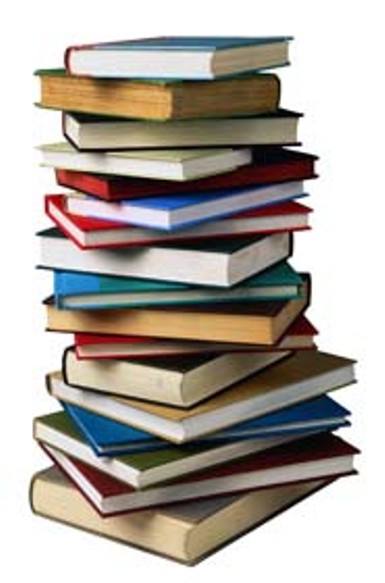 05.03.2014
Клавиатура – инструмент 
писателя
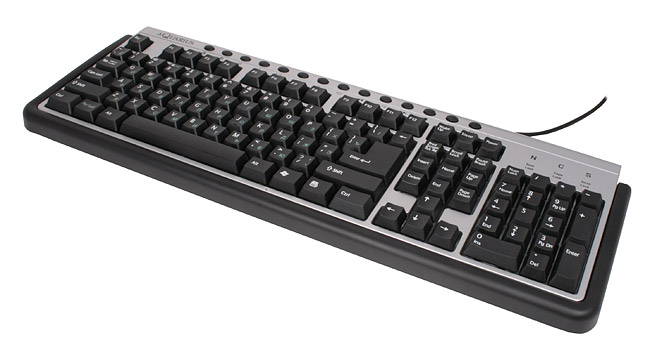 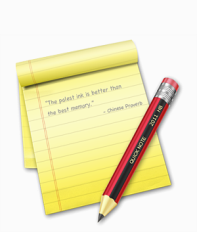 СЕГОДНЯ НА УРОКЕ
познакомимся с группами клавиш и назначением некоторых из них;

 проверим знание элементов компьютерного окна;

 напечатаем текст в программе Блокнот.
ЭТО НУЖНО ЗНАТЬ
Клавиатура – это важнейшее устройство ввода информации в компьютер.
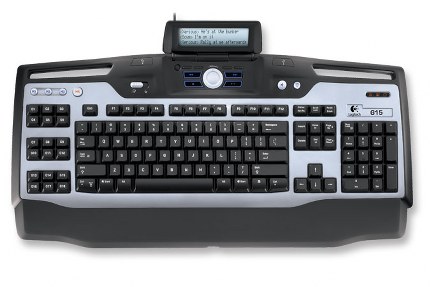 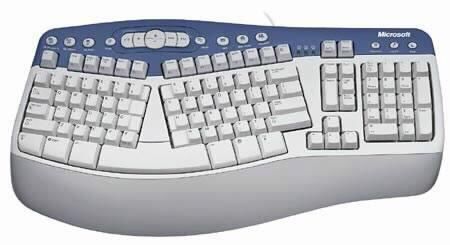 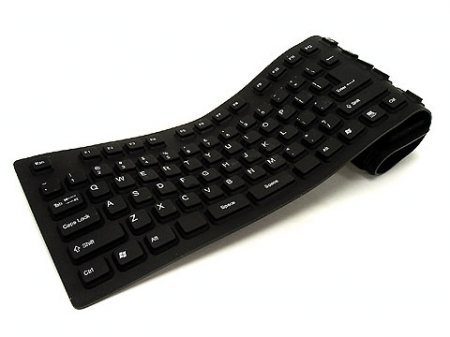 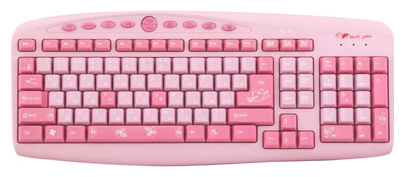 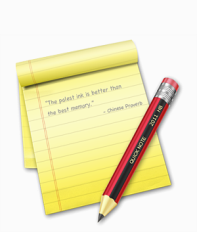 ДЛЯ ЛЮБОЗНАТЕЛЬНЫХ
Группы клавиш:
алфавитно-цифровые клавиши;
функциональные клавиши;
клавиши управления курсором;
дополнительная клавиатура;
специальные (служебные) клавиши.
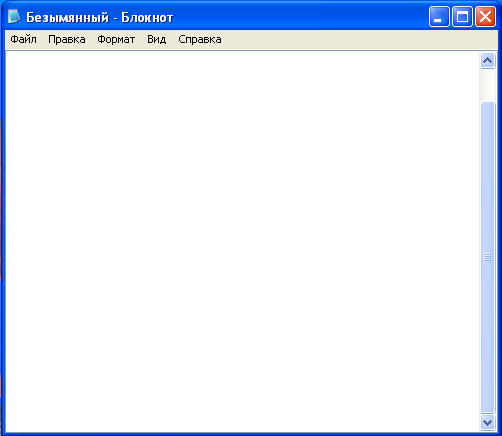 КУРСОР
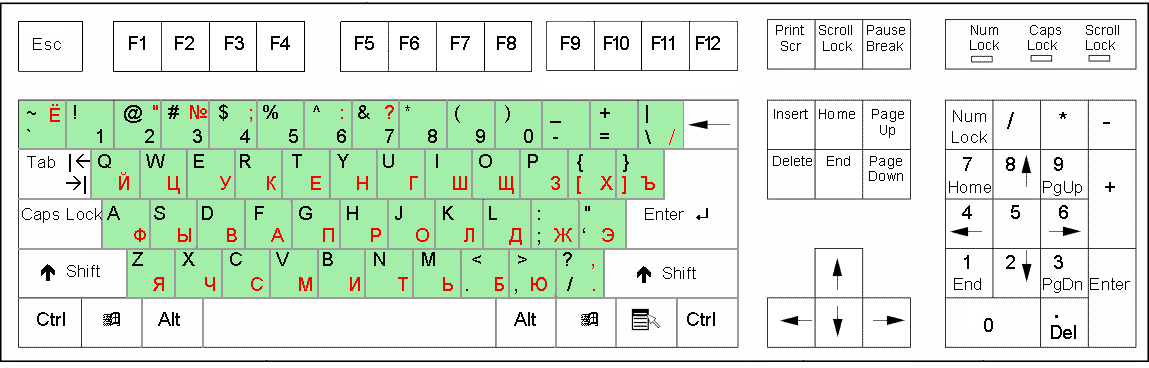 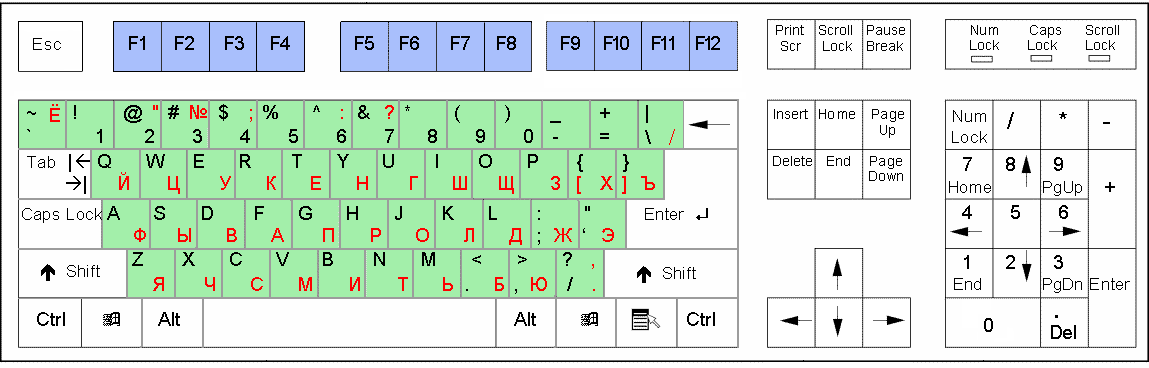 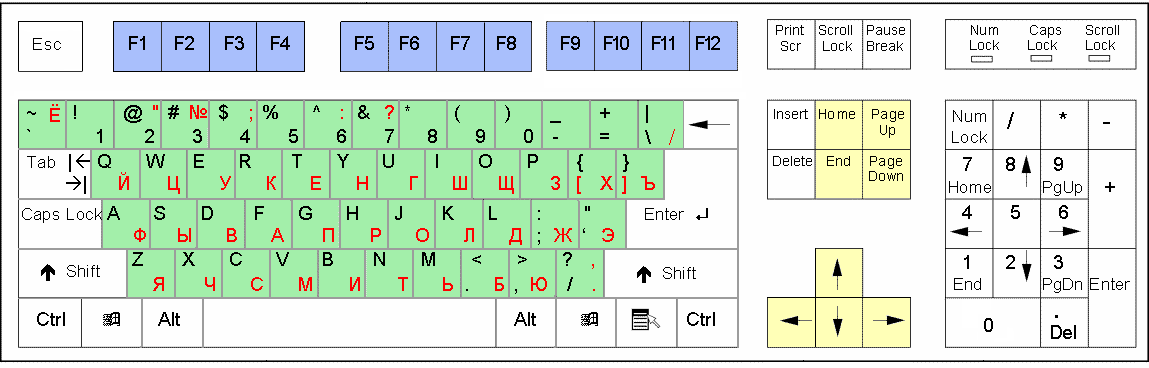 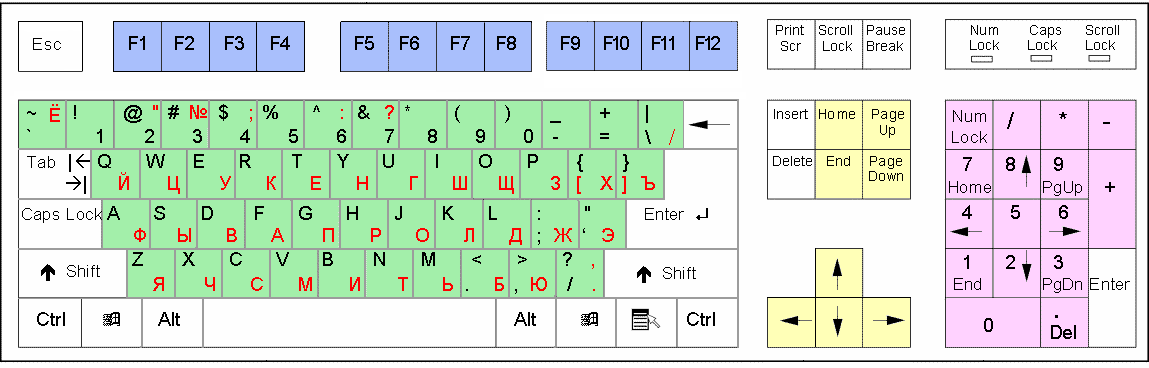 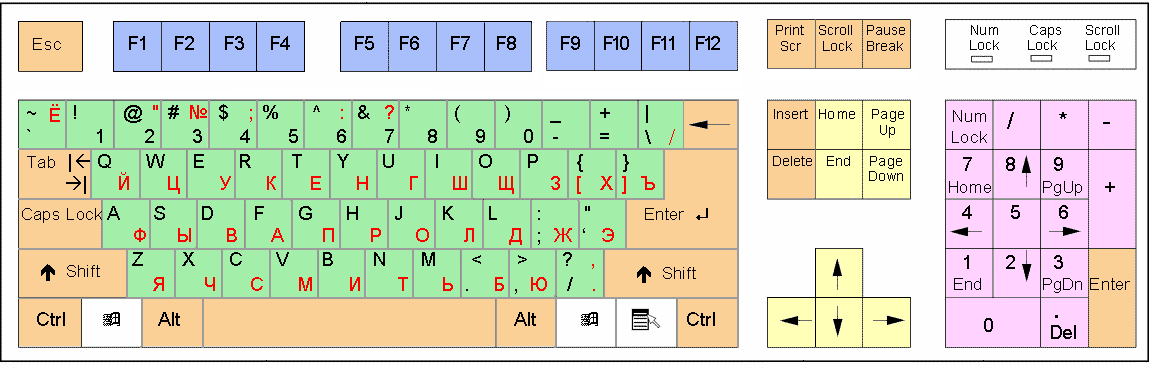 ЭТО НУЖНО ЗНАТЬ
Enter [энтер] – ввод команды, переход на новую строку
Пробел – позволяет отделить одно слово от другого
Backspace [бэк спэйс] – удаляет символ слева от курсора
Delete [дэлит] –  удаляет символ справа от курсора
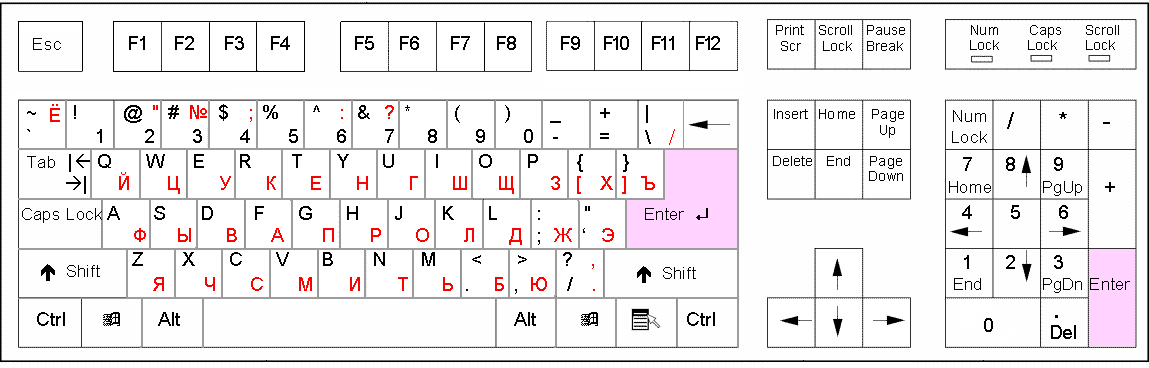 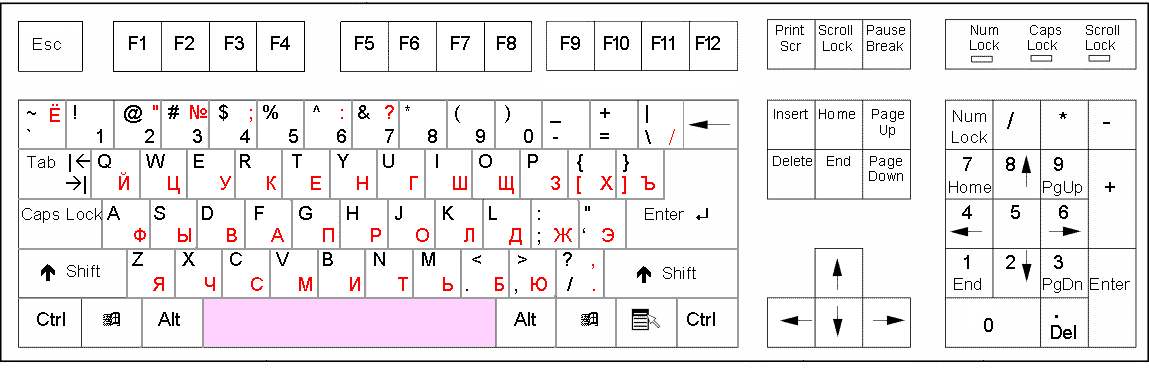 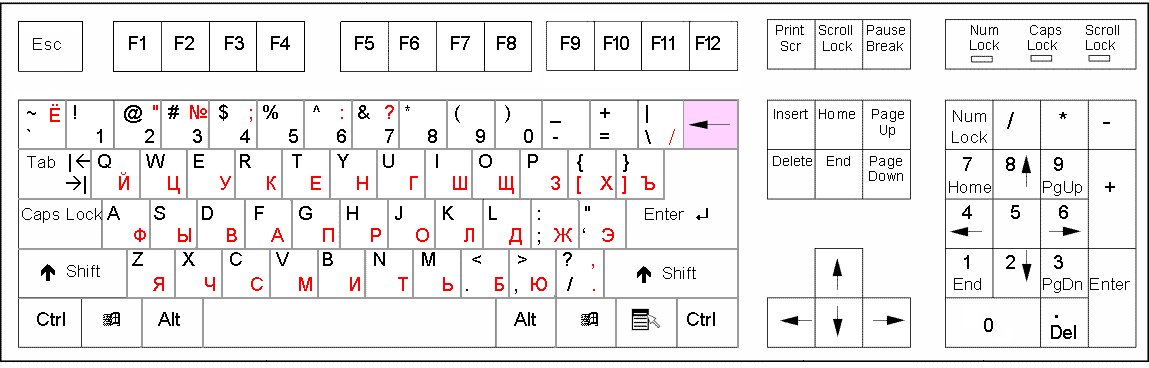 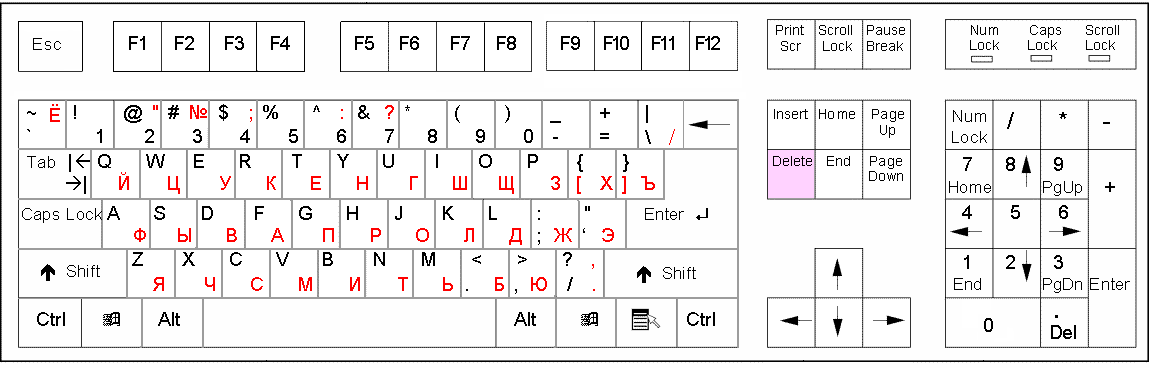 Backspace
МАЛ|ШИНА
МАШИНА
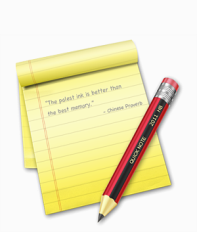 МАЛ|ШИНА
Delete
МАЛИНА
ЭТО НУЖНО ЗНАТЬ
Shift [шифт]  
Ctrl [контрл] 
Alt [альт]
изменяют действия других клавиш
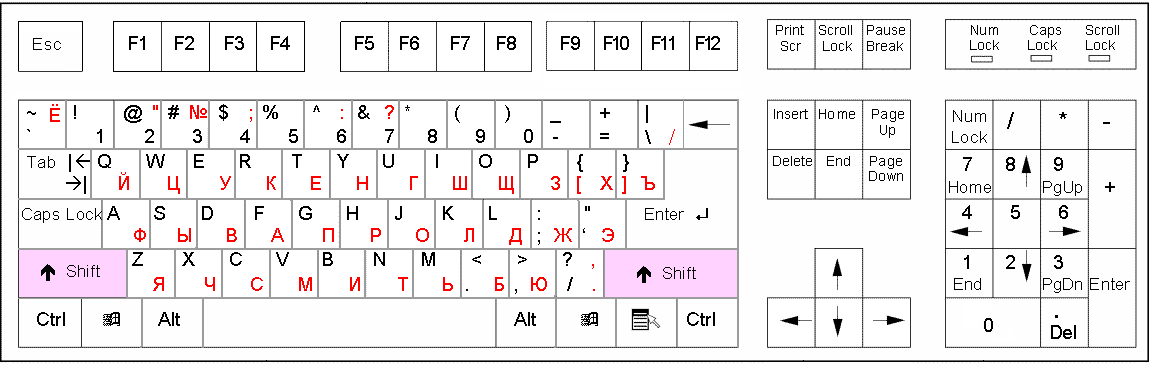 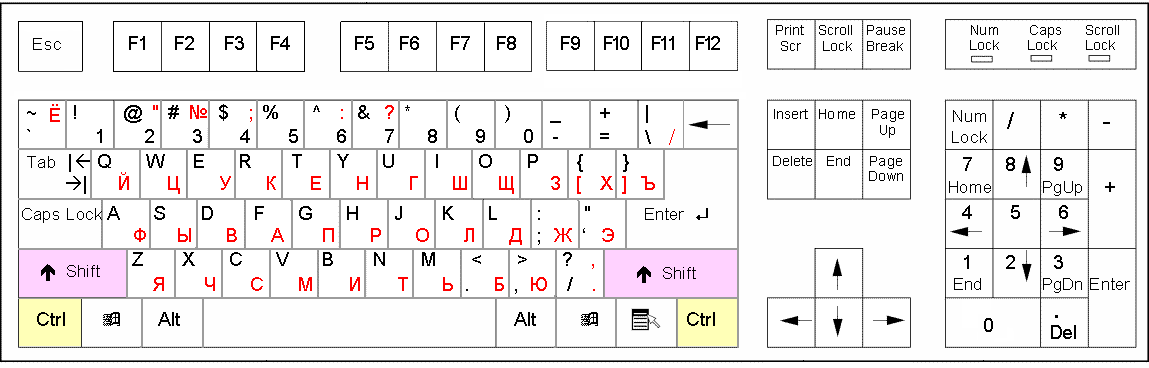 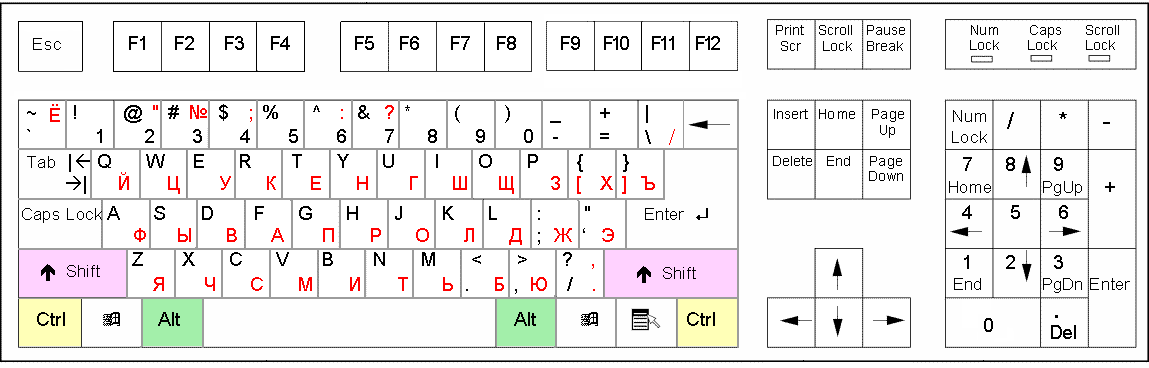 Ctrl + Shift – переключение языка (может быть Alt + Shift)
Shift + буква – заглавная буква
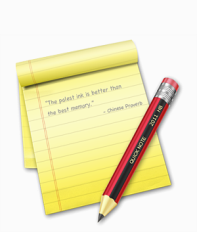 ЭТО НУЖНО ЗНАТЬ
на английской раскладке, удерживая Shift
на русской раскладке, удерживая Shift
,

.
?

/
на английской раскладке
на русской раскладке
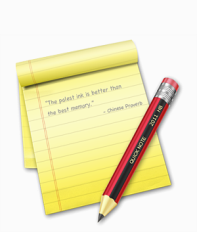 ДЛЯ ЛЮБОЗНАТЕЛЬНЫХ
Esc [эскейп] – отказ от выполненного действия
Caps Lock [кэпс лок] – переключает режимы строчных и прописных букв
Home [хоум] – быстро  перемещает в начало строки
End [энд] – быстро перемещает в конец  строки
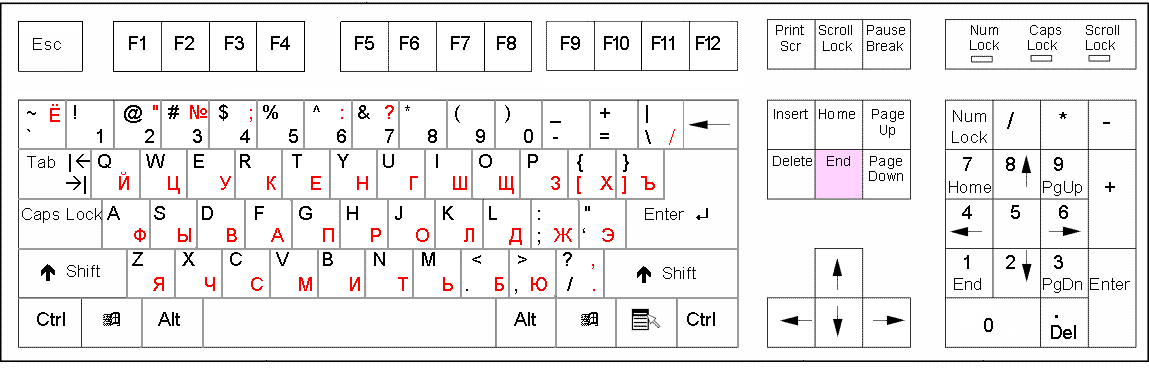 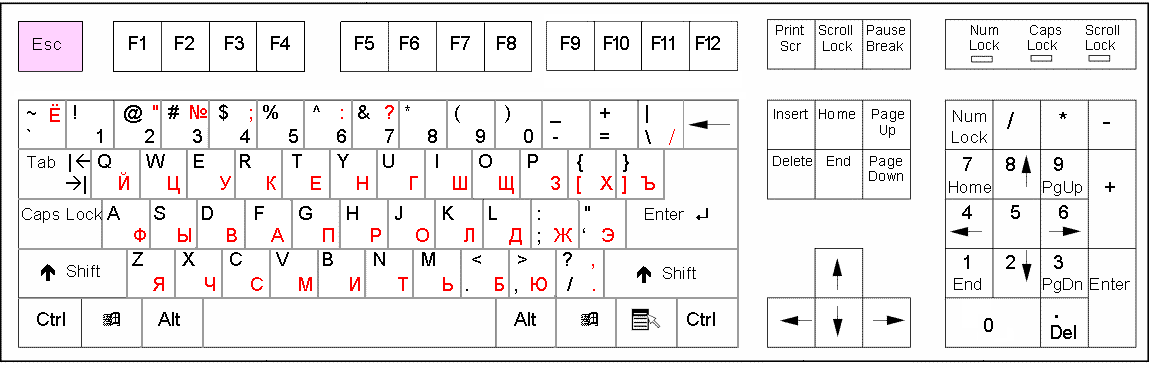 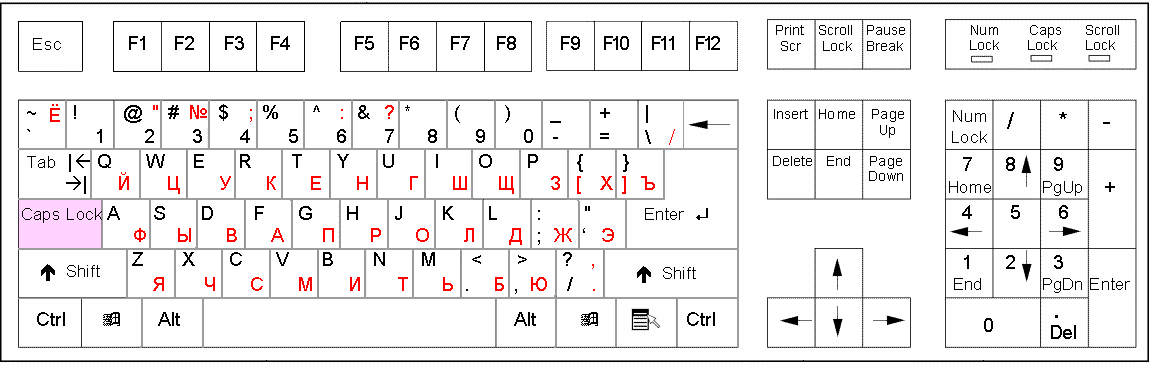 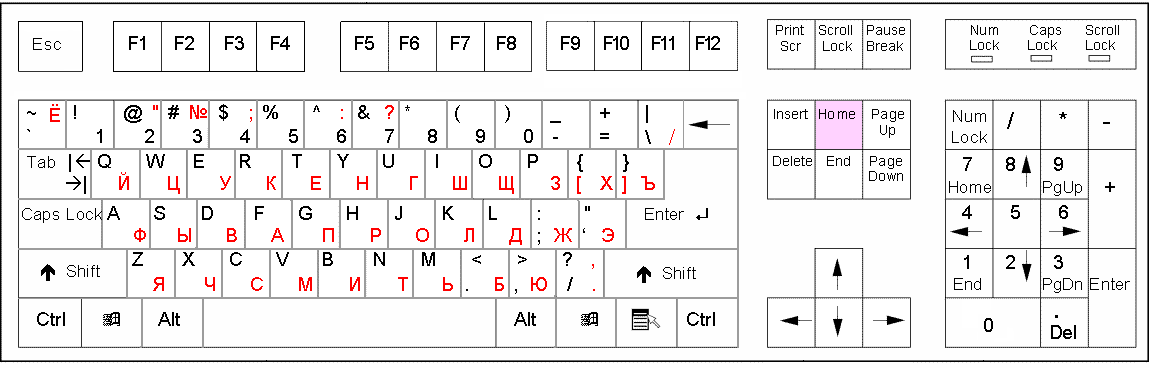 ДЛЯ ЛЮБОЗНАТЕЛЬНЫХ
Page Up [пейдж ап] – позволяет листать документ вверх
Page Down [пейдж даун] – позволяет листать документ вниз
Num Lock [нам лок] – переключение между режимами работы дополнительной клавиатуры
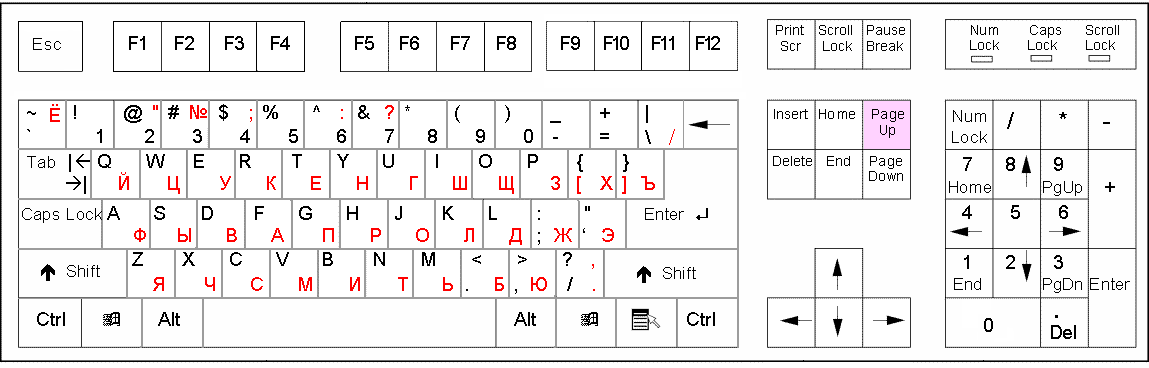 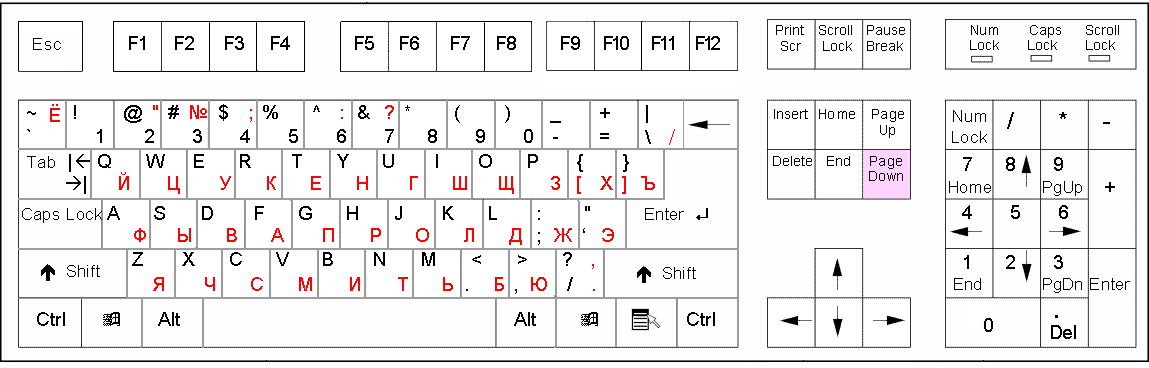 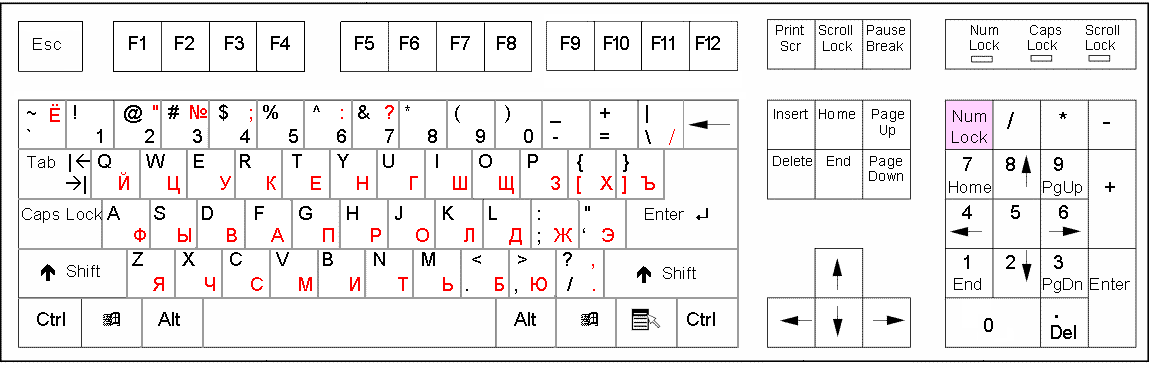 ЭТО НУЖНО ЗНАТЬ
Запуск программы Блокнот
 осуществляется по команде
 Пуск→Все программы→Стандартные→Блокнот
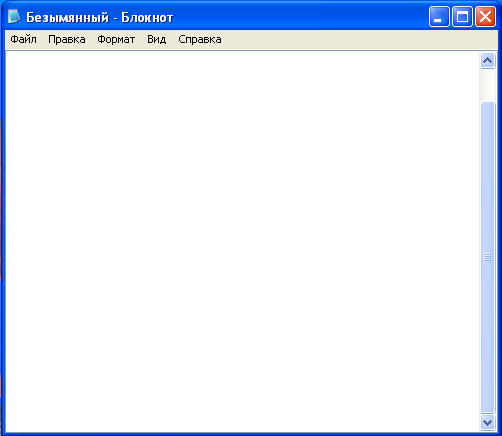 КУРСОР
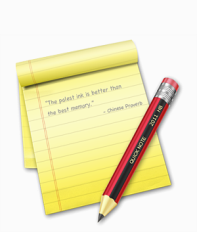 ВСПОМИНАЕМ
2
3
4
1
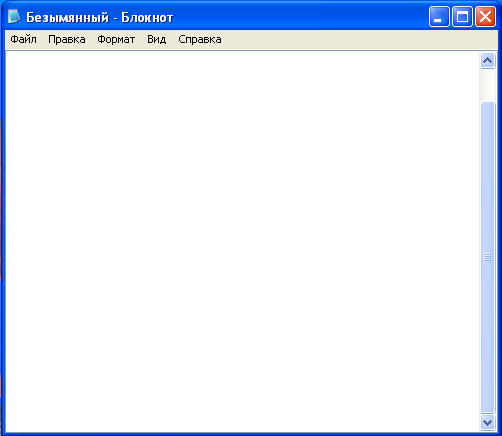 5
6
7
8
ПРОВЕРЬ  СЕБЯ
3. Развернуть/Восстановить
1. Заголовок
2. Свернуть
4. Закрыть
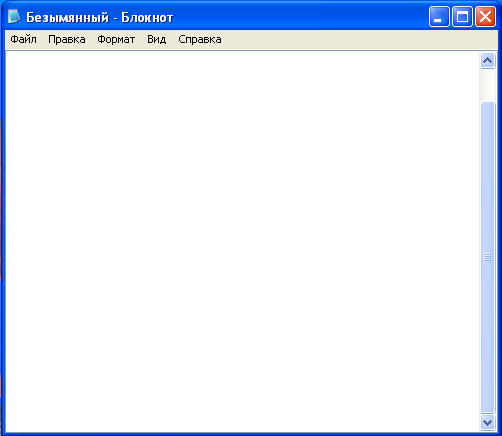 5. Строка меню
6. Полоса прокрутки
7. Рамка
8. Рабочее поле
ОЦЕНИ СЕБЯ
Критерии оценивания:

8 правильных ответов – отметка «5»

7 правильных ответов  - отметка «4»

5, 6 правильных ответов  - отметка «3»

4 и меньше правильных ответов  - отметка «2»
ФИЗКУЛЬТМИНУТКА
Медленное моргание
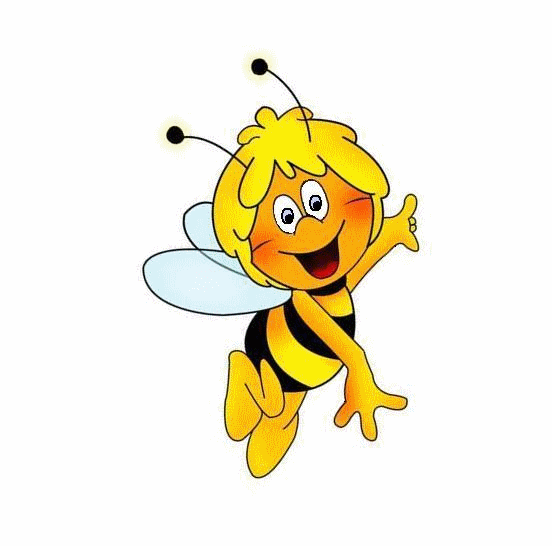 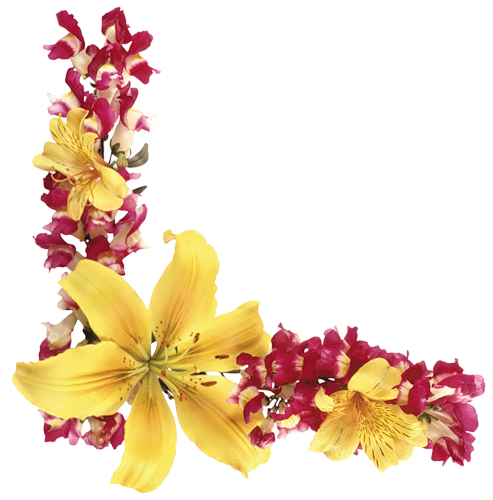 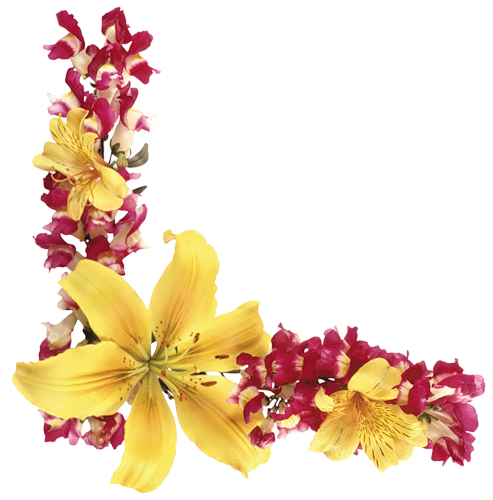 ФИЗКУЛЬТМИНУТКА
Быстрое моргание
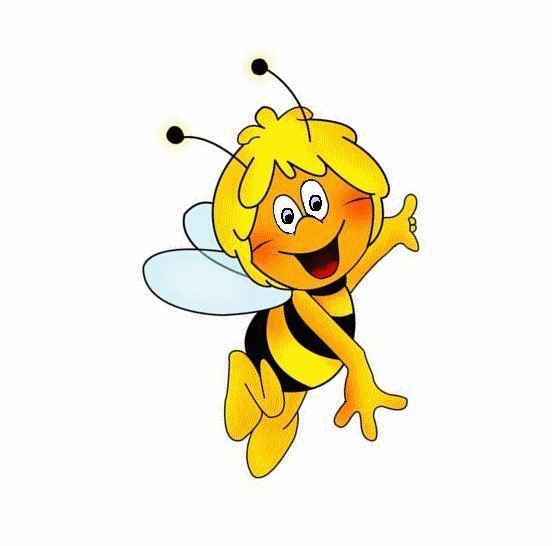 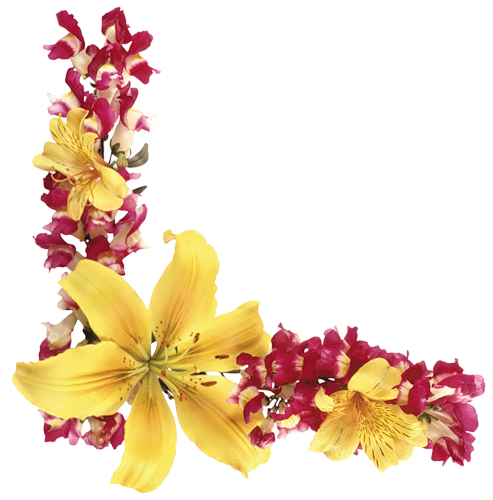 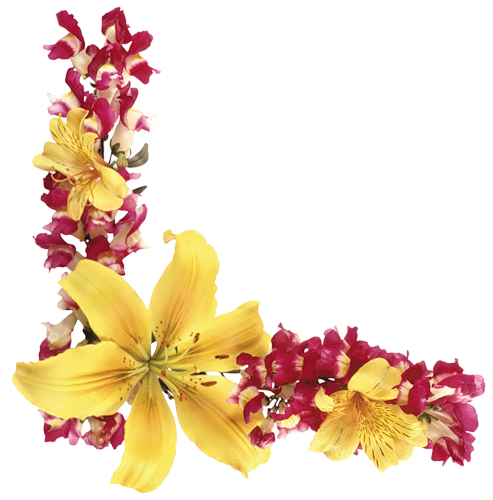 ФИЗКУЛЬТМИНУТКА
Движение глазами влево-вправо
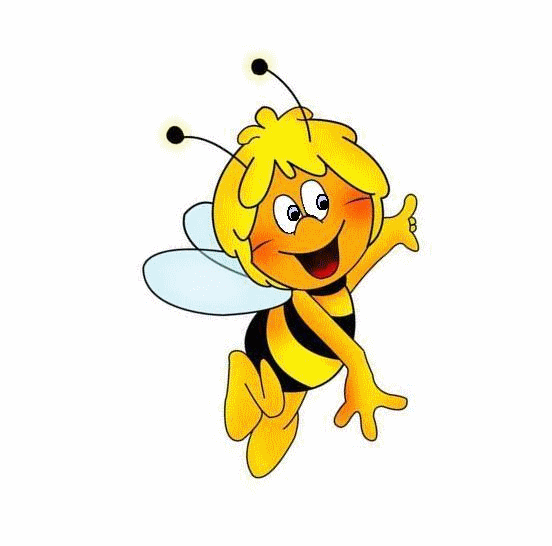 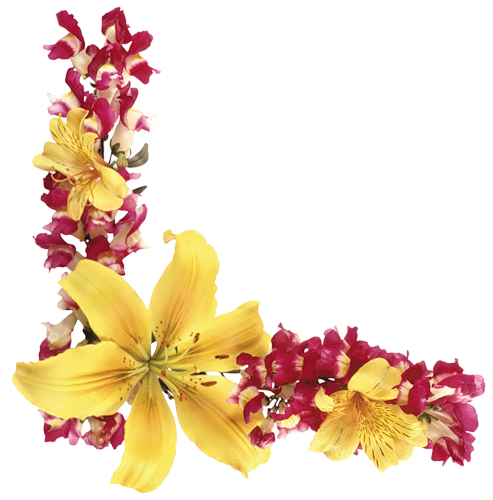 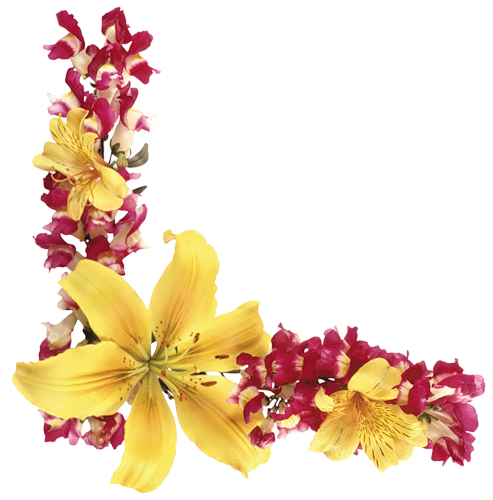 ФИЗКУЛЬТМИНУТКА
Движение глазами вверх-вниз
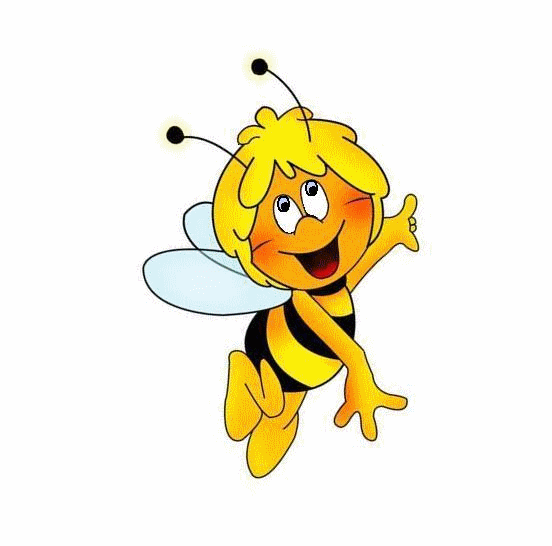 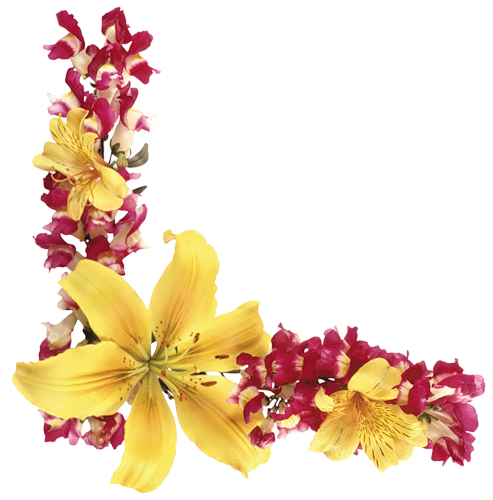 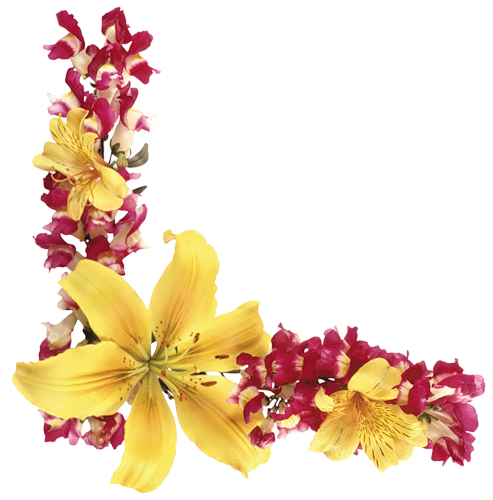 ФИЗКУЛЬТМИНУТКА
Движение глазами по часовой стрелке
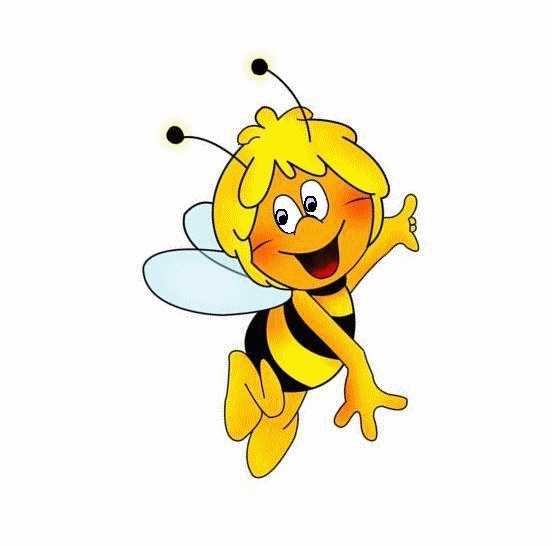 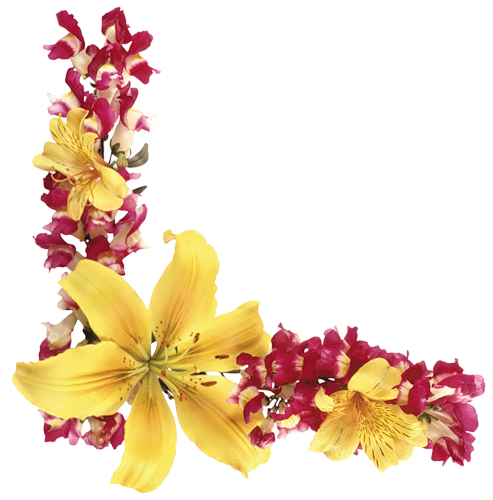 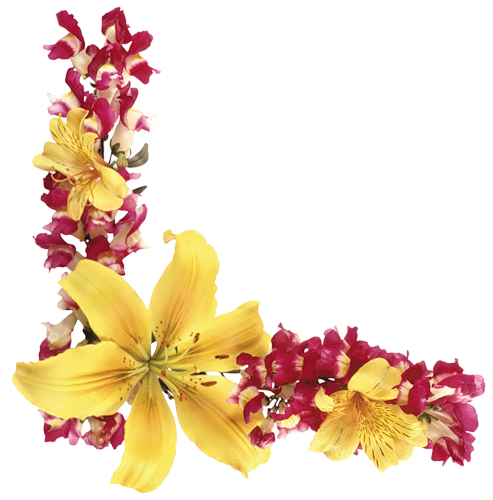 ФИЗКУЛЬТМИНУТКА
Движение глазами против часовой стрелки
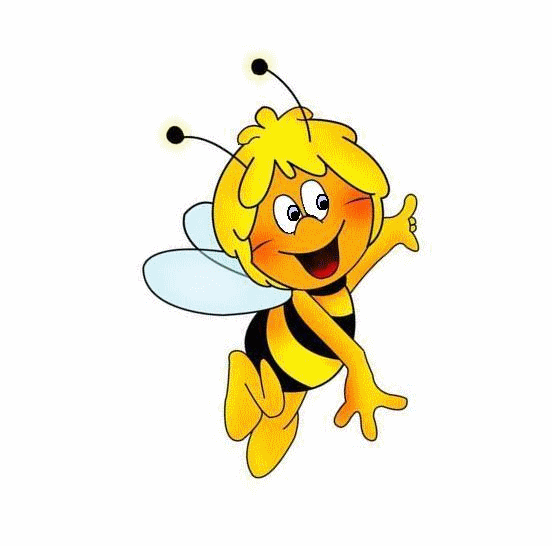 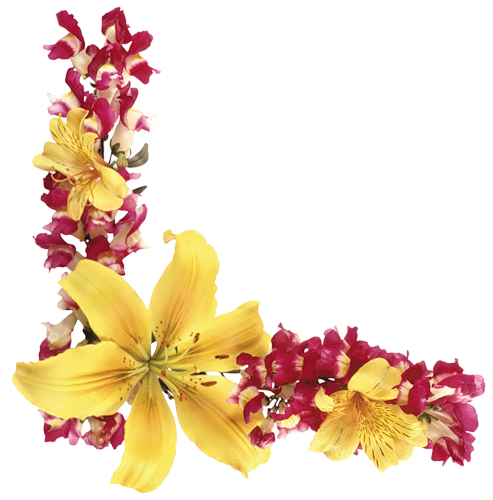 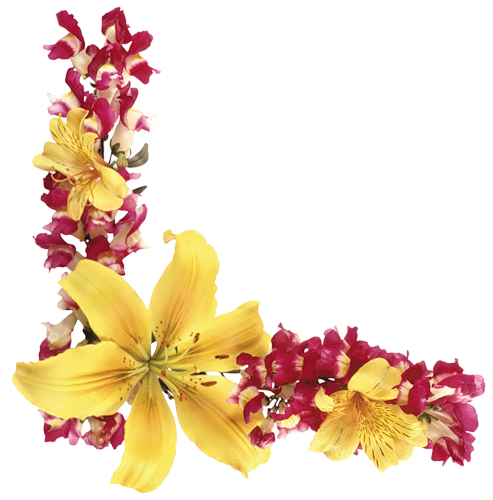 ОТ ЗНАНИЙ К УМЕНИЮ
Задание:
Открыть программу Блокнот
Записать большими буквами слово ИНФОРМАТИКА
На следующей строке набрать свою фамилию и имя, класс
Ниже набрать текст практической работы
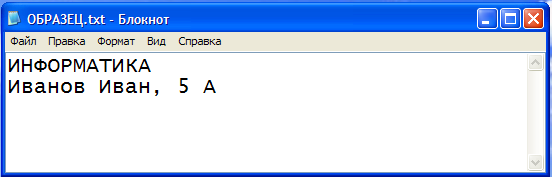 ОТ ЗНАНИЙ К УМЕНИЮ
Выберите задание, с которым сможете справиться (тексты в раздаточных материалах)

Задание на отметку «3»
Набрать отрывок из стихотворения «Гроза» А. Барто

Задание на отметку «4»
Набрать стихотворение «Кораблик» А. Барто

Задание на отметку «5»
Набрать стихотворение «Страшная птица» А. Барто
ПОДВОДИМ ИТОГИ
Людям каких профессий нужно уметь работать на клавиатуре?
Большинство профессий связано с работой за компьютером, а значит  нам для будущей жизни необходимо уметь работать на клавиатуре
ПОДВОДИМ ИТОГИ
я знаю назначение клавиш 
и смогу набрать текст
я знаю назначение клавиш, 
но не смогу набрать текст
я  не знаю назначение клавиш 
и  не смогу набрать текст
ДОМАШНЕЕ  ЗАДАНИЕ
Читать учебник § 1.7 стр 20 (учебник)
Выполнить № 31 стр 19 
     (рабочая тетрадь)
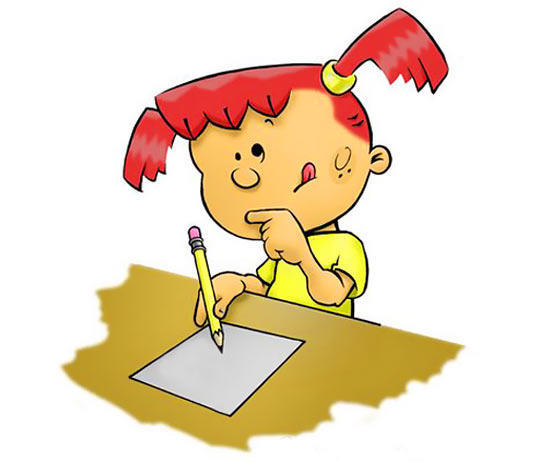 ИСТОЧНИКИ
Информатика и ИКТ. Учебник. Начальный уровень / Под ред. Проф. Н. В. Макаровой. – СПб.: Питер, 2008
Рабочая тетрадь по информатике. 5 класс. Макарова Н. В. – СПб.: Питер, 2008
Информатика: учебник для 5 класса / Л. Л. Босова. – М.: БИНОМ. Лаборатория знаний, 2008
http://www.viss.lt/dati/beldom/futbola_varti.jpg
http://img239.imageshack.us/img239/6051/mya4if5.gif
http://prodanlot.ru/goods/1681/7b3d43c37cc5894c238636db37e8e285.jpg
http://foto.sibmama.ru/albums/userpics/ID28436.jpg
http://www.darkcomp.hu/images/billentyu/flexi_ps2_big.jpg
ttp://images1.gamek.channelvn.net/Images/Uploaded/Share/2011/01/04/110104a2430x287.jpg
http://i043.radikal.ru/0804/11/f5b6766b4484t.jpg
http://img-fotki.yandex.ru/get/5701/jlipeiton.2cb/0_52bf6_4b2af14a_L.jpg